BTS SIO
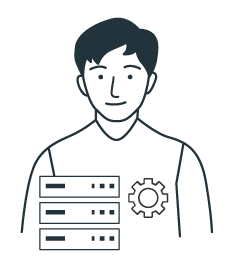 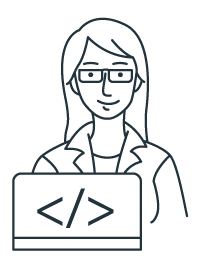 BTS SERVICES INFORMATIQUES AUX ORGANISATIONS
CONDITIONS D’ADMISSION
Curiosité
Avoir un Baccalauréat
La plupart des matières ne nécessitent pas de prérequis.
Le bac STMG option SIG et le bac STI2D option SIN ou le bac pro SEN/SN apportent des atouts qui seront réutilisés.
Dans tous les cas, il faut…
Aimer les énigmes et rassembler les indices(diagnostics, gestion d’incidents, débogage, analyse de code…)
Découvrir sans avoir de préjugés(nombreuses technologies et méthodes)
Consacrer du temps, comme pour une passion…
S’intégrer en mode coopératif(projet en équipe)
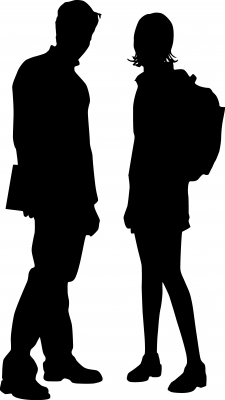 Analyse
Logique
Créativité
Réflexion
Organisation
Esprit d’équipe
Il n'est pas nécessaire d'avoir son propre ordinateur, il est toutefois possible d’apporter le sien
13/05/2020
‹#›
[Speaker Notes: La réflexion porte sur la recherche d’indices qu’un SISR ou un SLAM doivent récolter pour maintenir et faire évoluer un système.
L’organisation s’appuie sur le fait de travailler en mode projet. Les préjugés sont souvent lié au choix de spécialisation que certains étudiants vivent comme une dévalorisation, mais aussi parce qu’il faut parler du dress code des SIO : contrairement aux BTS MCO par exemple, la tenue n’est pas un critère essentiel.]
DOMAINES
C#
JavaScript
OS
SERVICES
IDE
PYTHON
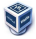 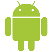 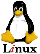 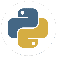 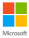 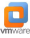 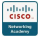 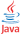 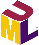 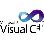 Framework
TCP/IP
JAVA
AGILE
RÉSEAU & SYSTÈMES
DÉVELOPPEMENT
VIRTUALISATION
HTML/CSS
ROUTAGE
SCRIPTS
PHP
LDAP
ANDROID
SUPERVISION
UML
...
Haute-Disponibilité
SI
...
RGPD
EBIOS
BASES DE DONNÉES
CYBERSÉCURITÉ
ZERO-DAY
REQUÊTES
IPS
UML
VULNÉRABILITÉS
JSON
TRIGGER
RISQUES
MODÉLISATION
MENACES
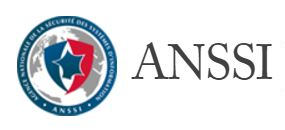 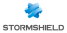 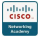 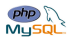 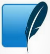 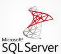 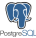 SQL
HACKER
...
...
Certificats
MANAGEMENT
ÉCONOMIE-DROIT
RGPD
SLA
CNIL
MENTIONS LÉGALES
LICENCES LOGICIELLES
LOIS EUROPÉENNES
DROIT DU TRAVAIL
...
‹#›
[Speaker Notes: Le BTS SIO s’appuie sur 4 domaines majeurs + 1 transverse
Les textes sur les côtés représentent des “nuages de mots” pour concrétiser le discours : certains étudiants reconnaissent ainsi quelques mots et comprendre sur quoi il travaillera.]
SERVICES INFORMATIQUES
Le BTS SIO étudie les thèmes suivants :

Les systèmes et services		
Les réseaux
Les applications
Les données
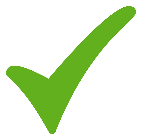 Le cloud 
La virtualisation
La cybersécurité
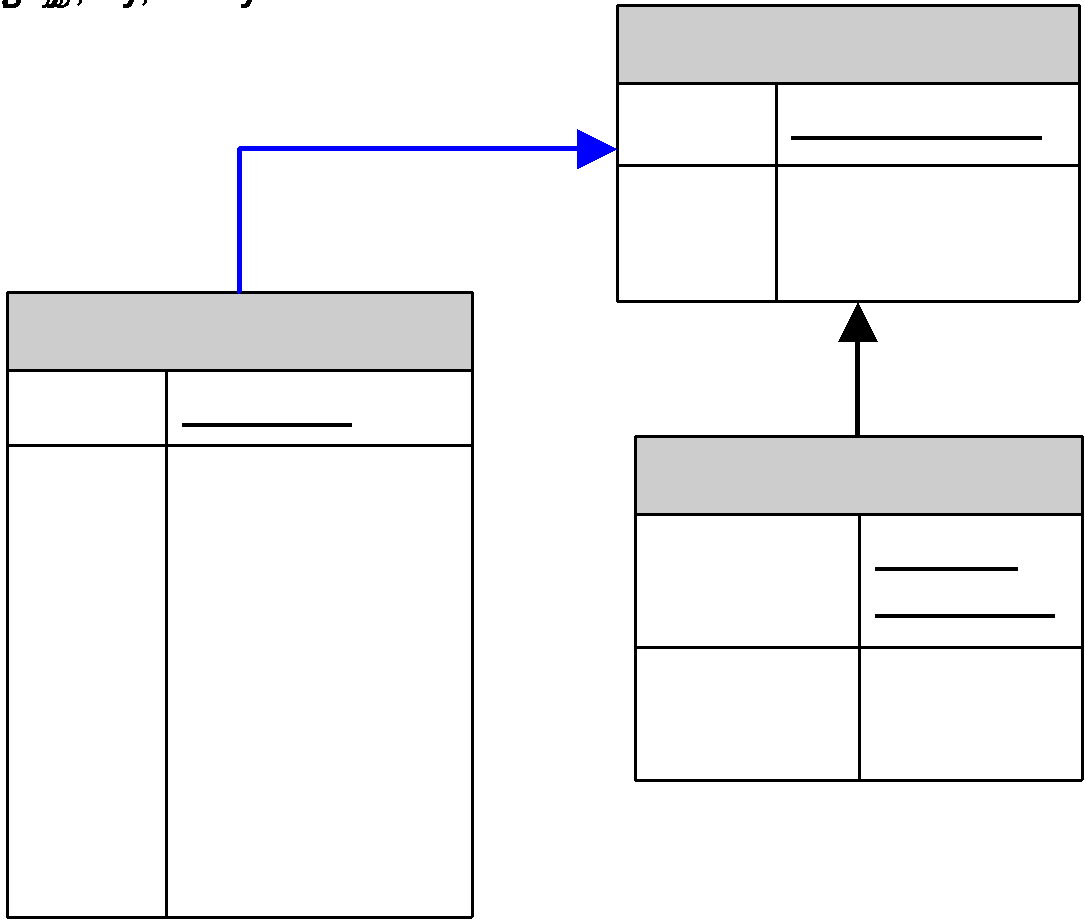 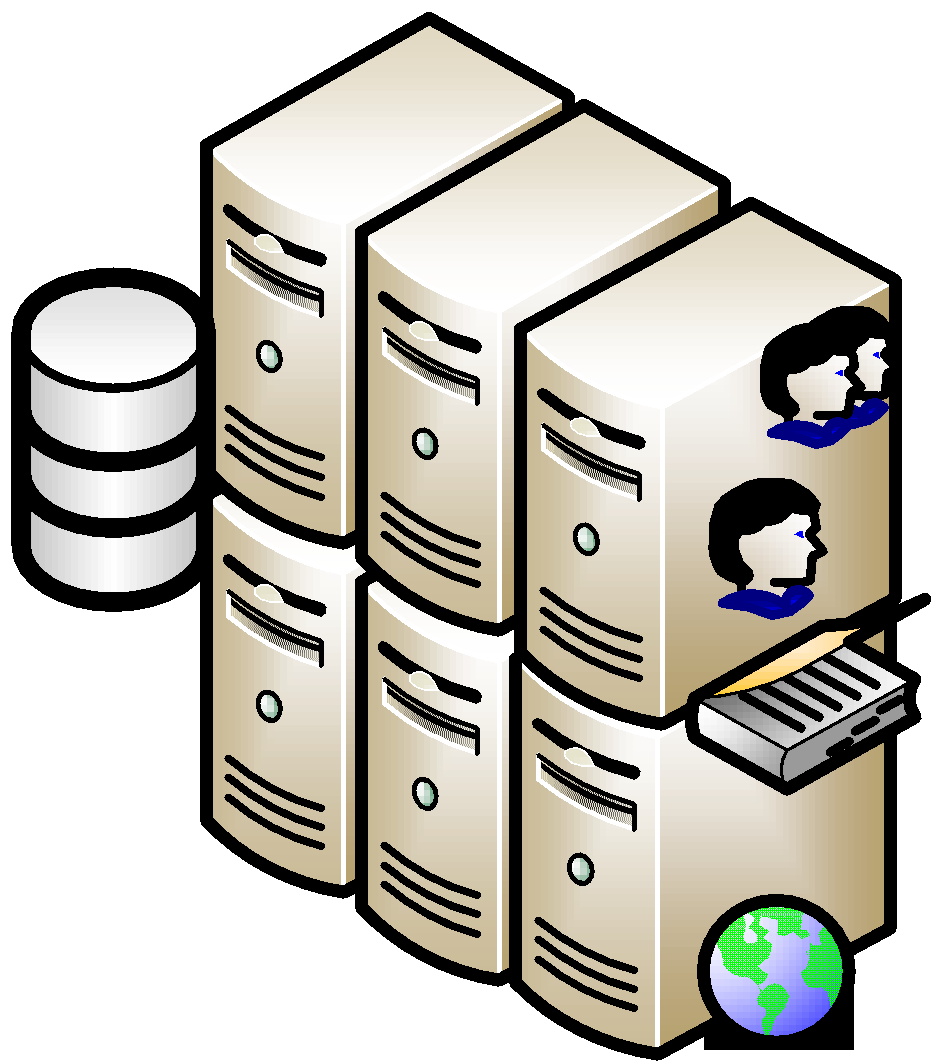 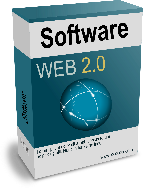 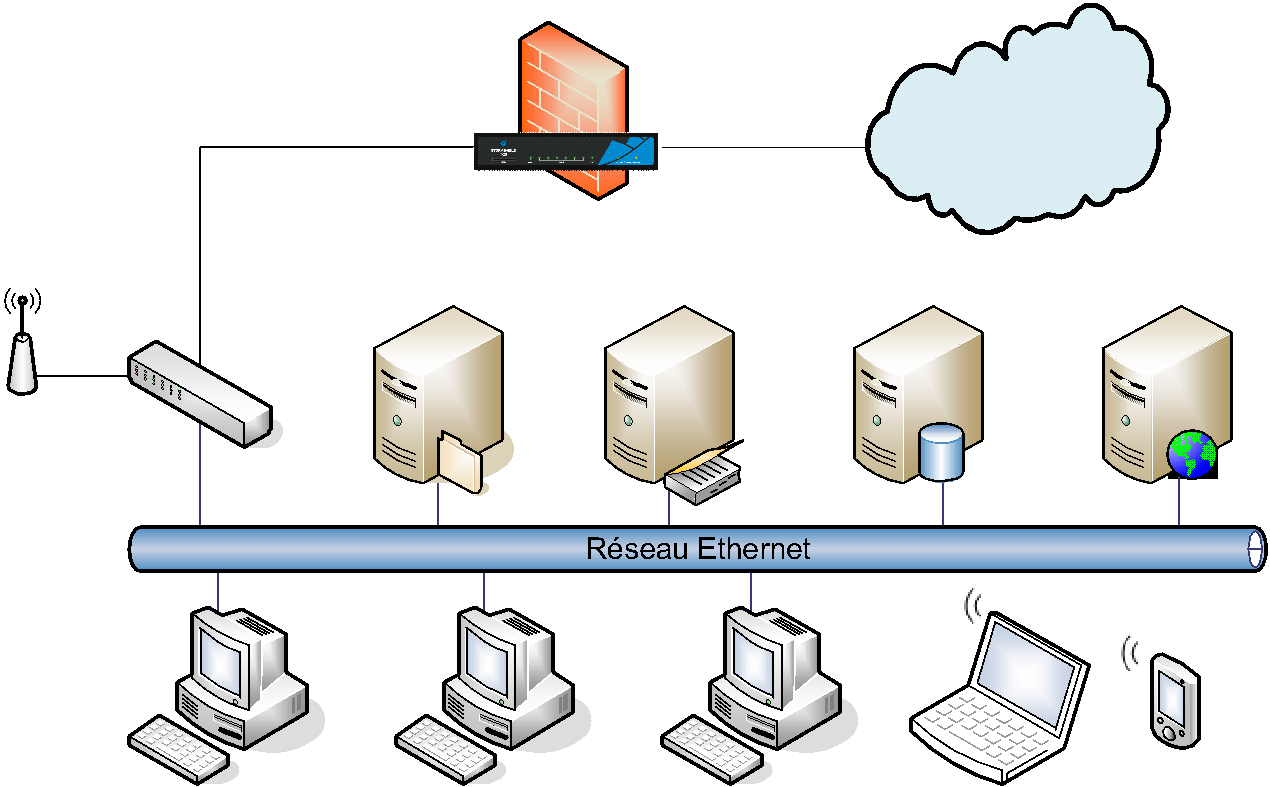 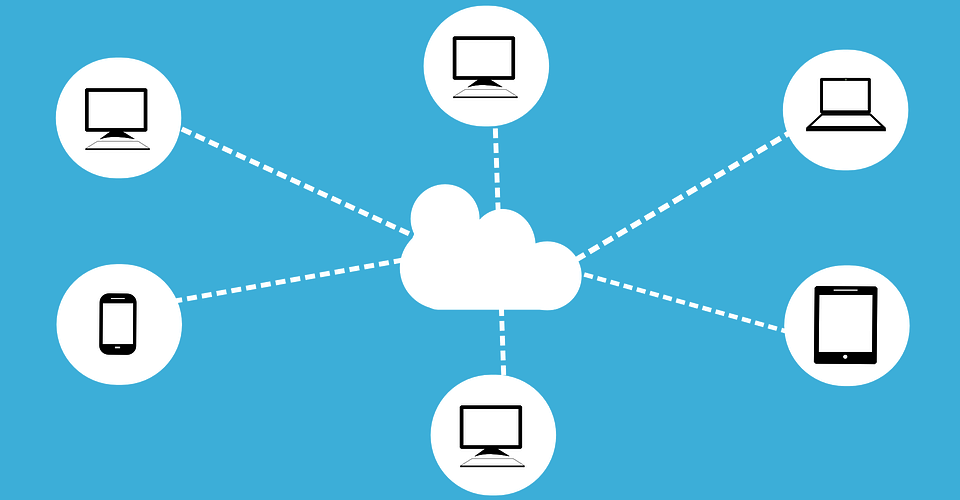 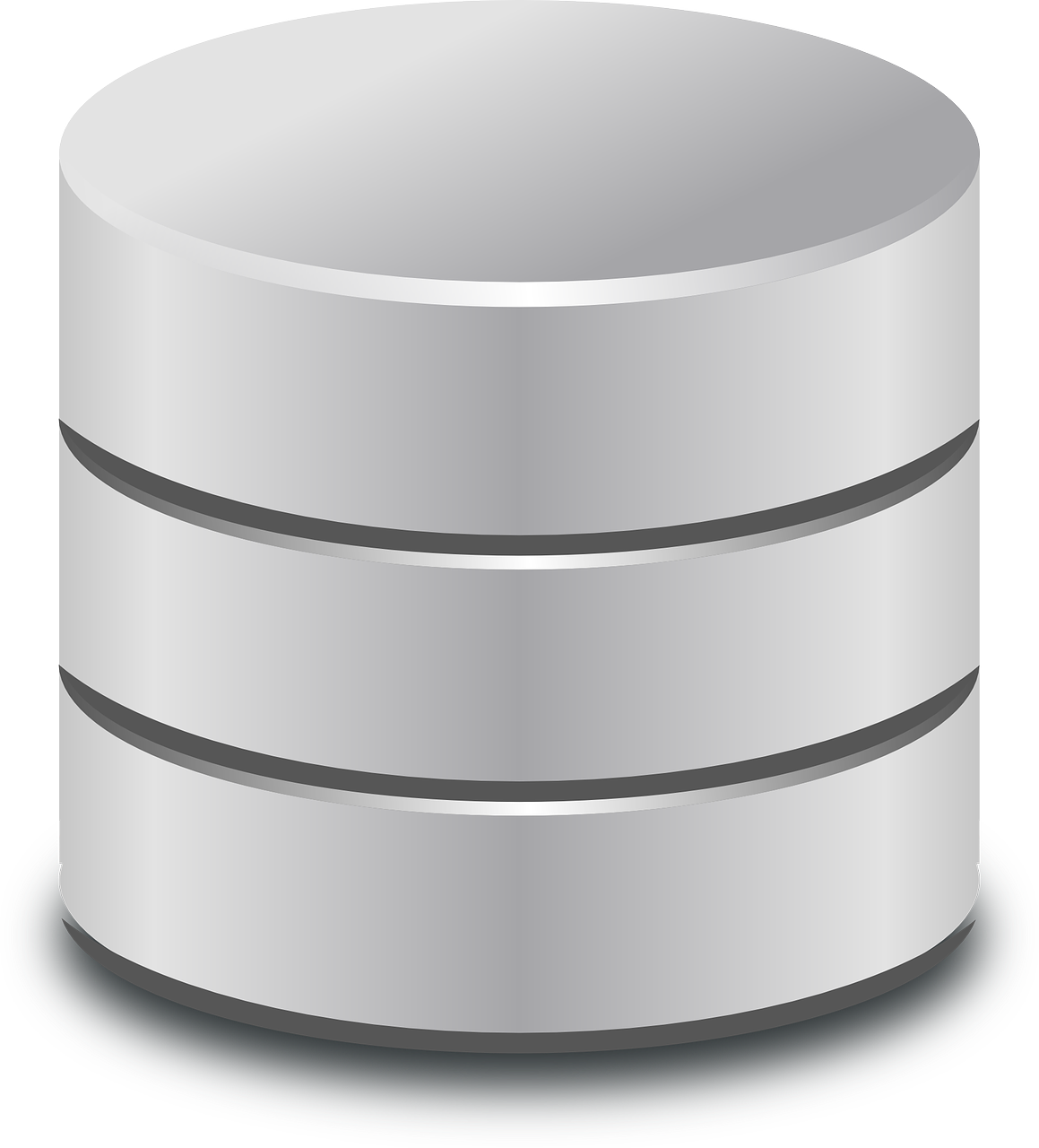 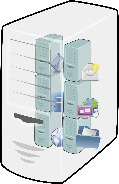 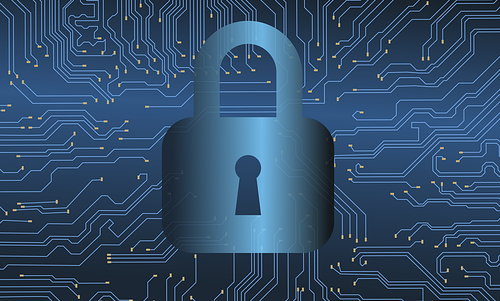 ‹#›
[Speaker Notes: L’idée de cette diapositive est montrer ce qui est au coeur du BTS SIO, comment ces différents thèmes fonctionnent ensemble.
Les systèmes (virtuels) mis en réseau peuvent permettre l’utilisation de données à distance (le cloud) et les applications qui y accèdent traitent celles-ci au sein de base de données (big data) pour les rendre accessible depuis plusieurs types de terminaux (tablettes, téléphones, ordinateurs, TV connectées...)]
SERVICES INFORMATIQUES
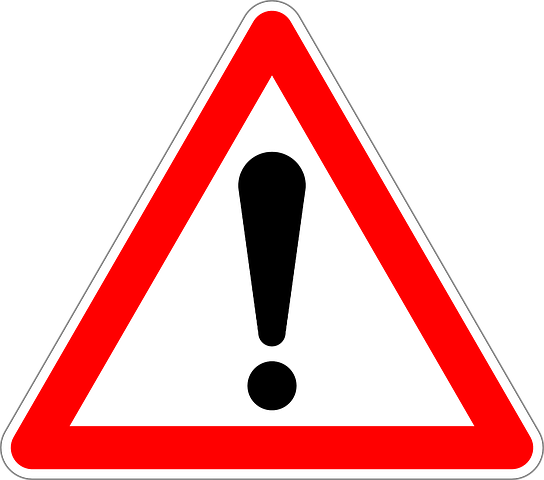 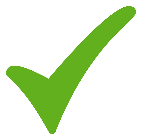 Le BTS SIO forme :
au développement web
à la programmation objet et mobile
à l’administration système et réseau
à la sécurisation des SI
à la gestion de projets
Le BTS SIO ne forme pas :
à l’infographie (art numérique)
au multimédia (photo, vidéo, …)
à la production de jeux vidéos
aux télécommunications
à la robotique/ domotique
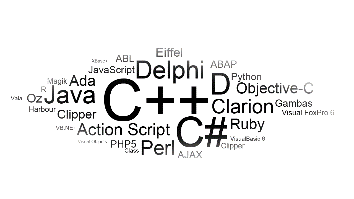 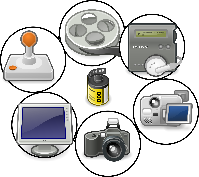 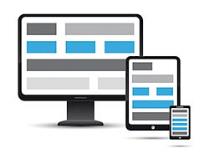 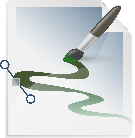 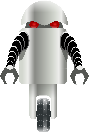 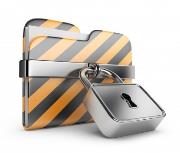 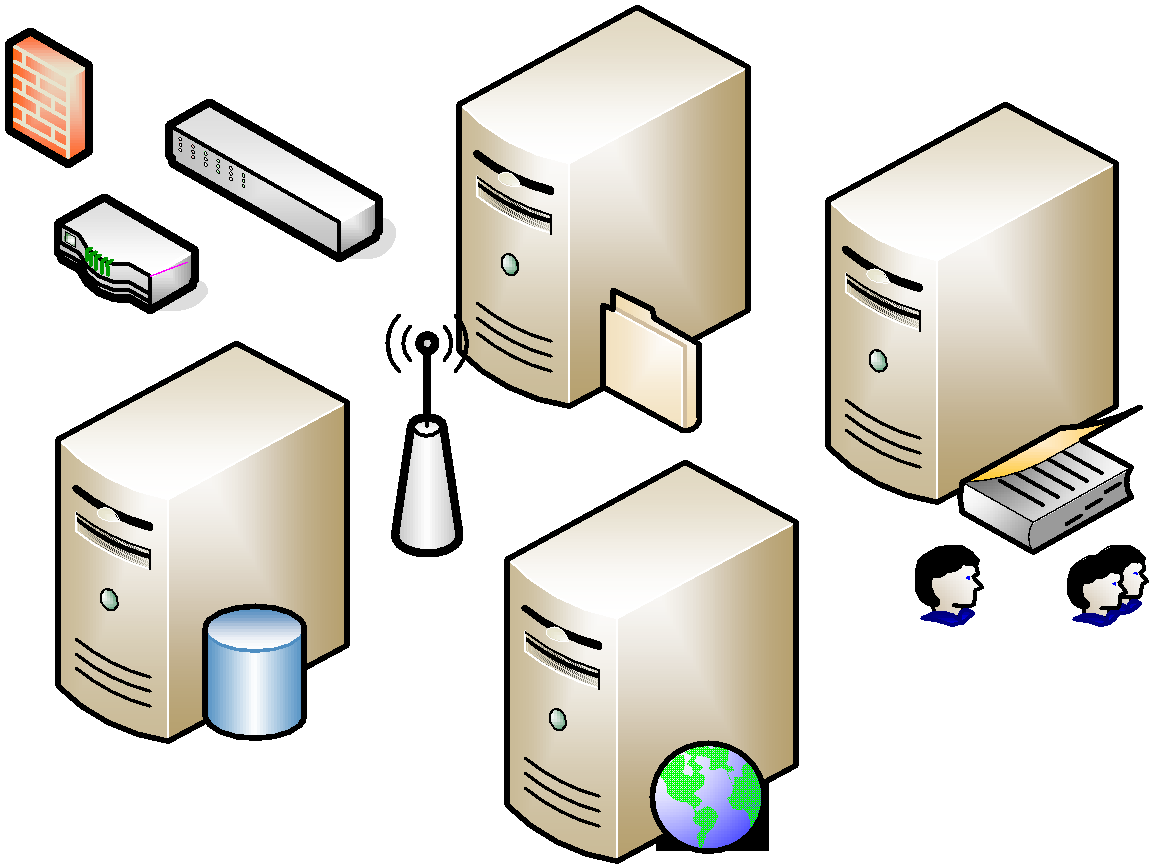 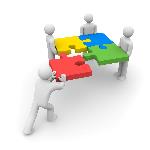 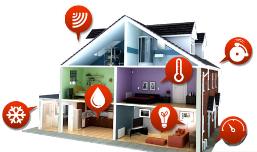 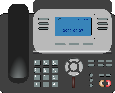 ‹#›
[Speaker Notes: On rentre dans le vif du sujet sur la formation. En revanche, on prévient qu’il y a une différence avec le BTS SN (plus orienté robotique/domotique) ou les IUT RT (télécommunications). De même, on peut préciser que l’infographie ou le multimédia sont souvent accessibles après le BTS SIO, en licence. La production de jeux vidéos reste possible mais n’est pas au coeur de la formation.]
ENSEIGNEMENTS ET HORAIRES
Le BTS SIO comporte
Des blocs d’enseignements généraux :Anglais, Mathématiques pour l’informatique, Culture Générale et expression
Un bloc de Culture économique, juridique et managériale pour l’informatique
Des blocs informatiques de tronc commun (Bloc 1) et de spécialités (Bloc 2)
Un bloc de Cybersécurité (Bloc 3) en tronc commun puis en spécialité (Année 2)
Des Ateliers de Professionnalisation (AP)

Le BTS SIO propose 2 spécialités
SISR (Solutions d’Infrastructure Systèmes et Réseaux)
SLAM (Solutions Logicielles et Applications Métiers)
Le choix de la spécialité s’effectue à l’issue du premier semestre, en 1ère année
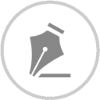 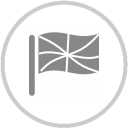 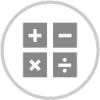 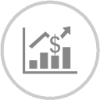 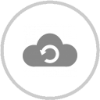 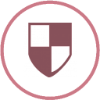 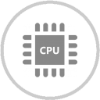 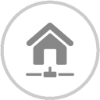 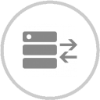 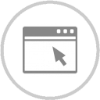 ‹#›
[Speaker Notes: Description des blocs de formation et explication sur le choix de la spécialité. Pas la peine de rentrer dans les détails d’heures ici, il s’agit d’une introduction au déroulement de la formation.]
ENSEIGNEMENTS ET HORAIRES
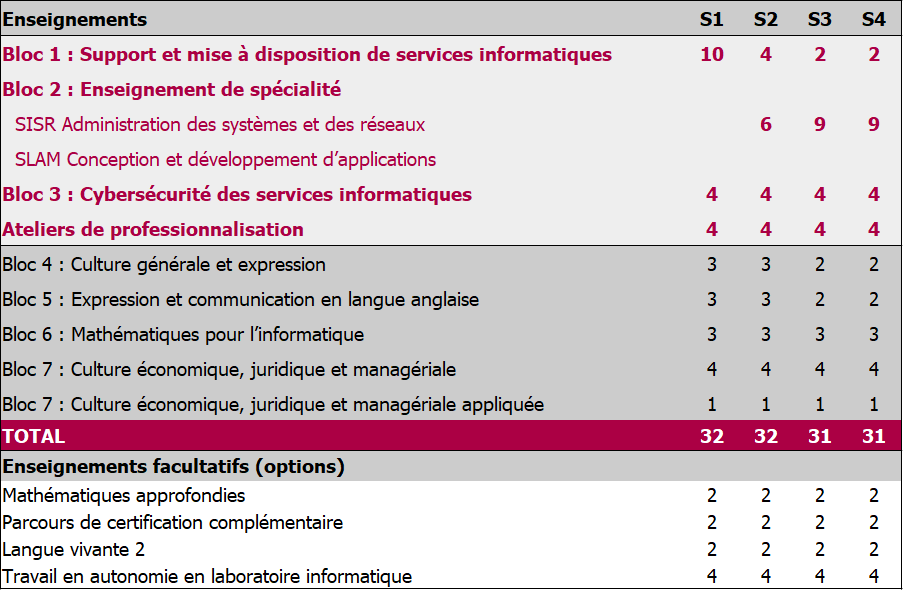 ‹#›
[Speaker Notes: Les détails sur les volumes horaires. Il faut décrire la réduction du tronc commun au fur et à mesure de la formation, au profil de la spécialisation mais il faut insister sur le fait que le tronc commun implique un investissement des étudiants dans les 2 spécialités. C’est l’occasion de rappeler qu’un étudiant ne doit pas se cantonner à sa spécialité.
Plus important, la notion de facultatif qui doit être développé : se limiter à la partie obligatoire entraîne un profil moins intéressant, professionnellement.]
BLOCS DE COMPÉTENCES
Semestre 1 (15 semaines)
Semestre 2 (15 semaines)
Semestre 3
Semestre 4
Bloc 1 : 48 heures (2 h : 2+0)
Bloc 1Support et mise à disposition de services informatiques
150 heures (10 h : 4+6)
Bloc 1
60 heures (4 h : 2+2)
Bloc 2 – spé SISR
Administration des systèmes et des réseaux
216 heures (9 h : 3+6)
Bloc 2 – spé SISR
Administration des systèmes et des réseaux
90 heures (6 h : 2+4)
selon spécialisation
selon spécialisation
Bloc 2 – spé SLAM
Conception et dév. d’applications
216 heures (9 h : 3+6)
Bloc 2 – spé SLAM
Conception et dév. d’applications
90 heures (6 h : 2+4)
Bloc 3 - cyber SISR  ou cyber SLAM
96 heures (4 h : 2+2)
Bloc 3 (commun)
60 heures (4 h : 2+2)
Bloc 3 Cybersécurité des services informatiques
60 heures (4 h : 2+2)
Ateliersde professionnalisation
96 heures (4 h : 0 + 4)
Ateliersde professionnalisation
60 heures (4 h : 0 + 4)
Ateliersde professionnalisation
60 heures (4 h : 0 + 4)
‹#›
[Speaker Notes: Une vue différente (plus graphique) de la répartition horaire, en semestre. Cette diapositive apporte la vision en volume. 
Cependant, c’est la diapositive suivante qui montre le déroulement dans le temps. 
Note : En deuxième année, certains établissements utilisent une répartition 15 semaines + 9 semaines, d’autres 12 semaines + 12 semaines.]
ORGANISATION DES ENSEIGNEMENTS
Semestre 1 (15 semaines)
Semestre 2 (15 semaines)
Semestre 3
Semestre 4
Homogénéisation
Des niveaux

Découverte des
Blocs
Tronc Commun
Spécialisation
Contrôles en 
Cours de Formation (CCF)
Épreuves orales et écrites de BTS
Stage SIO1
4 à 5 semaines (mai-juin)
Stage SIO2
5 à 6 semaines (jan-fév)
CCF (E4 - E5)
CCF (E2)
Choix de spécialisation (SLAM ou SISR)
15 semaines
ou
12 semaines
9 semaines
ou
12 semaines
‹#›
[Speaker Notes: Cette diapositive rappelle que le CCF math peut être passé lorsque l’étudiant est prêt. Dans les faits, cela reste le professeur de maths qui organise le passage du contrôle.
La vue montre également les périodes de stages et surtout, la courte durée du 4e semestre (9 semaines).
On peut décrire le choix de spécialisation, en précisant que si en début d’année, tout est possible, en général l’étudiant découvre rapidement l’option pour laquelle il a le plus d’affinité.]
ÉPREUVES DES UNITÉS CONSTITUTIVES
Épreuve
Unité et nom
Forme
Coefficient
E1
U1 - Culture et communication
	U11 Culture Générale et expression
	U12 Expression & Communication en Anglais
Ponctuelle
(Écrit)
(Écrit + Oral)
4
2
2
E2
U2 - Mathématiques pour l’informatique
CCF
3
E3
U3 - Culture économique, juridique et managériale pour l’informatique
Ponctuelle (écrit)
3
E4
U4 - Support et mise à jour de services informatiques
CCF
4
E5
U5 option A - Administration des systèmes et des réseaux
ou
U5 option B - Conception et développement d’applications
CCF
4
E6
U6 - Cybersécurité des services informatiques (propre à chaque spécialisation)
Ponctuelle (écrit)
4
Épreuve
Unité facultative et nom
Forme
Coefficient
EF1
UF1 - Langue vivante 2
Ponctuelle (oral)
EF2
UF2 - Mathématiques approfondies
Ponctuelle (écrit)
EF3
UF3 - Parcours de certification complémentaire
Ponctuelle (oral)
‹#›
[Speaker Notes: Cette diapositive est plutôt technique mais permet de montrer l’importance des matières. Personnellement, je précise toujours que CEJM peut sembler une matière théorique mais que dans les faits, elle permet de comprendre les décisions techniques et économiques. En caricaturant, l’informatique est “piloté” par l’économie.
De même pour Culture et communication, où il faut rappeler les besoins de rédiger des rapports, des compte-rendus ou des documents d’architecture par les techniciens supérieurs.]
PARCOURS DE CERTIFICATION
Épreuve
Unité facultative et nom
Forme
Coefficient
EF3
UF3 - Parcours de certification complémentaire
Ponctuelle (oral)
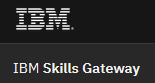 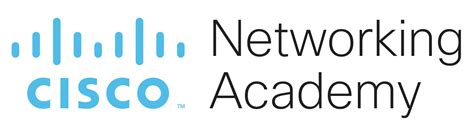 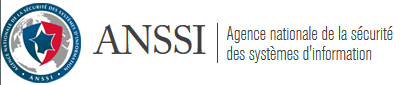 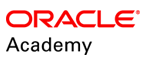 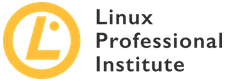 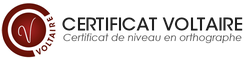 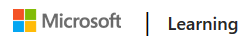 Le choix des certifications dépend de l’étudiant et du centre de formation (certaines peuvent être payantes)
‹#›
[Speaker Notes: Les certifications peuvent être gratuites ou payantes (Linux = 150-160€)]
AP
COMPÉTENCES
De l’expérimentation à la compétence…
Ateliers de Professionnalisationcréation de sites web CMS, HTML/CSS, PHP, JavaScript… configuration de serveurs DNS, HTTP, LDAP, DHCP… programmation : scripts, frameworks, tests… configuration d’équipements réseaux :routeurs, commutateurs, WiFi, pare feux…

Stages 10 semaines minimum d’immersion en entreprisePonctualité, rigueur, communication, méthodes de travail…

Portefeuille de compétences le « book » de l’étudiant, sa professionnalisation…
Stages
portefeuille de compétences
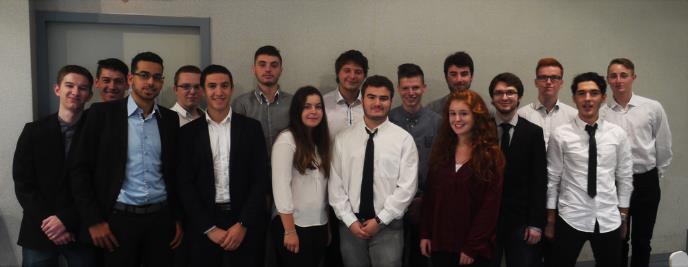 ‹#›
MODALITÉS DE TRAVAIL
Salles informatiques dédiées (un poste par élève)
Laboratoires système et réseau (matériels dédiés)
Mode projet, méthodes agiles…








Participation à certains événements annuels : JPO, Nuit de l’info, Hackatons…
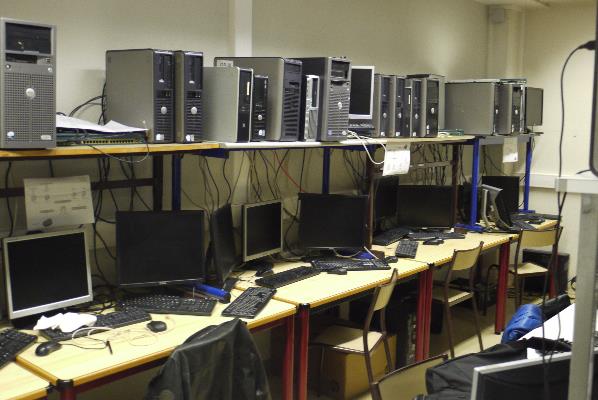 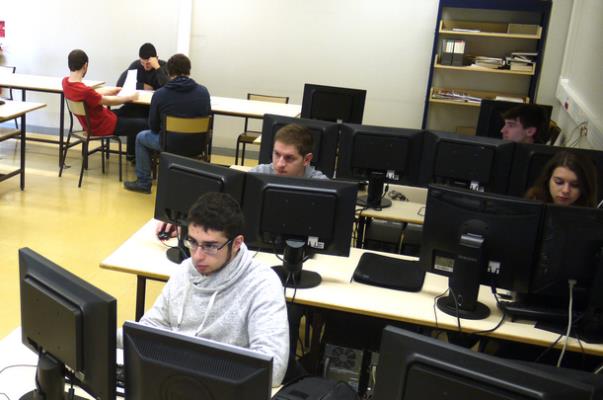 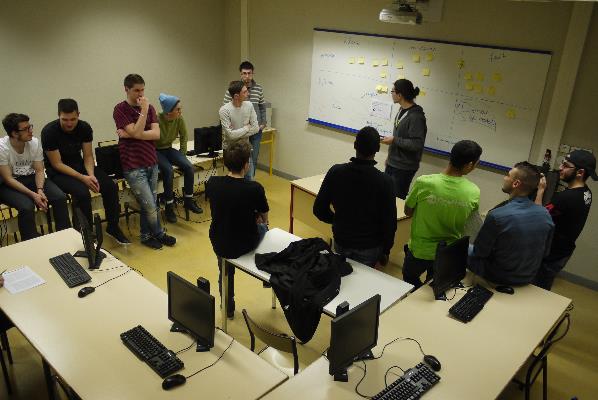 ‹#›
POURSUITES D’ÉTUDES
Le BTS SIO permet de poursuivre en …
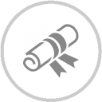 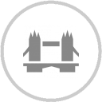 Licences (L3)
A l’étranger
Métiers Informatiques (MI-AW/ASSR/SIMO/BIG DATA)
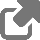 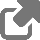 Exemple : CÉGEP Rivière-du-Loup
Réseaux Informatiques, Mobilité, Sécurité (RIMS, MRIT)
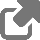 Administration & Sécurité des Systèmes et des Réseaux (ASUR)
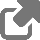 Codage Applications & Systèmes Info. Répartis (CASIR)
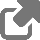 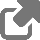 Métiers du Multimédia et de l'Internet (MMI)
Méthodes informatiques appliquées à la gestion d’entreprises (MIAGE)
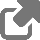 Licence d’informatique (L3 université ou CNAM)
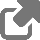 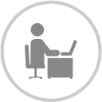 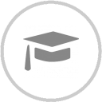 Autres écoles
Ecole d’ingénieur
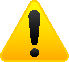 Inscription concours
Janvier-avril
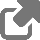 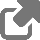 CESI (Centre d’Études Supérieures Industrielles)
Polytech
classe préparatoire ATS
(Adaptation Technicien Supérieur)
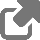 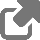 INSA, ENSIMAG
CNAM (Conservatoire National des Arts et Métiers)
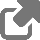 ESIEA, ESIEE, ESGI (Paris)
‹#›
[Speaker Notes: Les nombreuses poursuites d’études disponibles : c’est un point fort du BTS SIO.]
MÉTIERS POSSIBLES
Bac+5
Bac+2
Bac+3
Technicien/ne support/maintenance
Chef de projets
Assistant chef de projets
Technicien/ne systèmes et réseaux
Ingénieur développeur
Administrateur : réseaux / systèmes / BDD
Intégrateur web
Ingénieur réseaux, systèmes, BDD, sécurité
Développeur web, mobile…
Développeur
Architecte de SI
Consultant
Webdesigner, infographiste
Responsable,DSI, RSSI
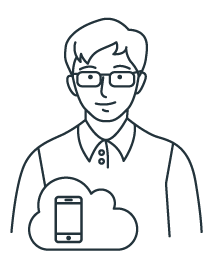 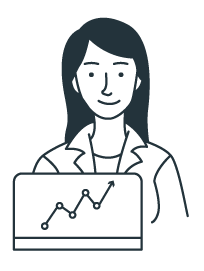 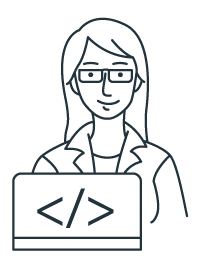 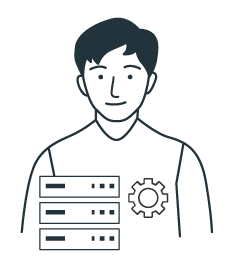 ‹#›
REJOINDRE NOTRE BTS
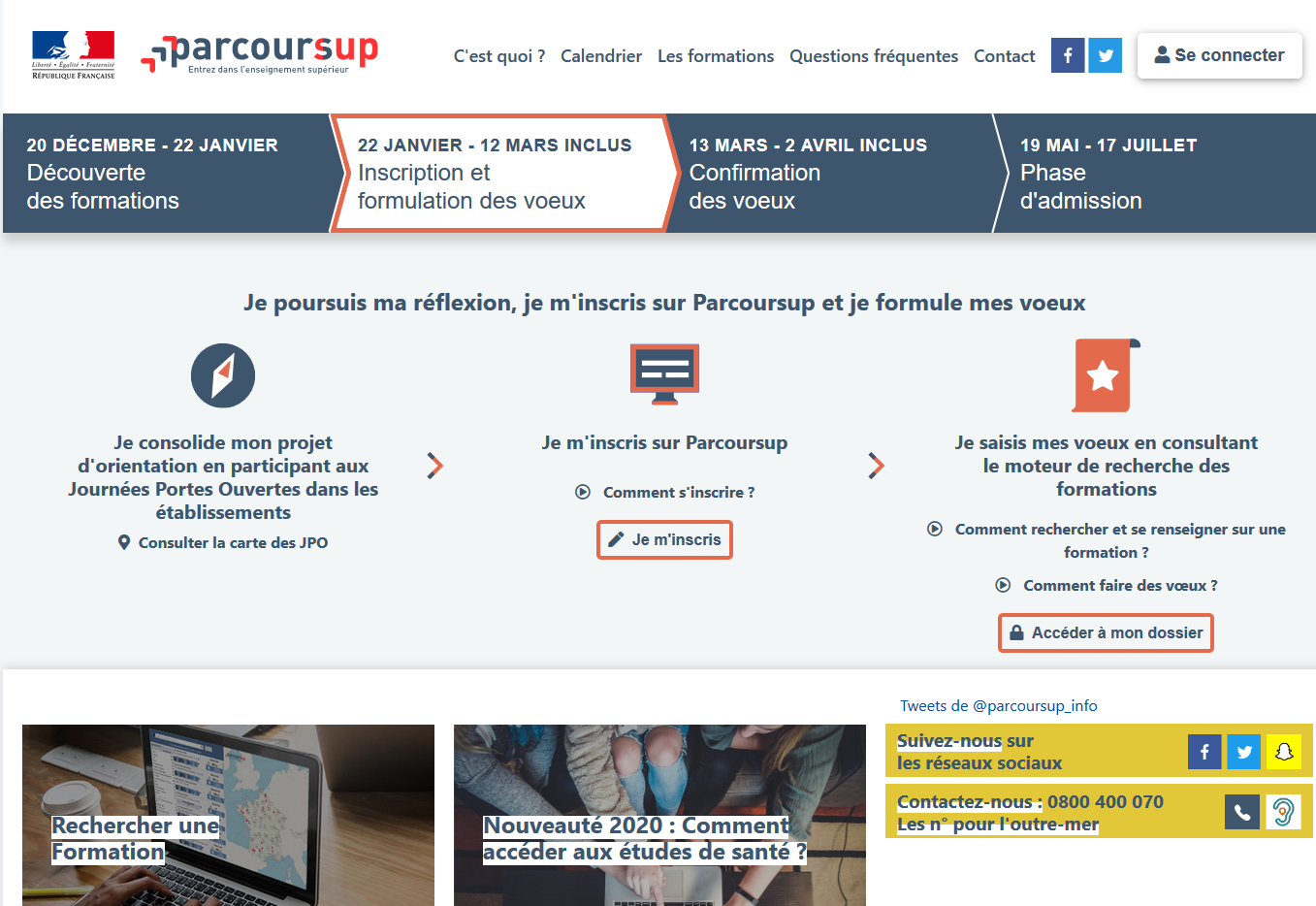 INSCRIVEZ VOUS…
parcoursup.fr
serveur ParcourSup ouvert
choisissez notre BTS SIO en premier vœu
CONTACTEZ NOUS !
‹#›
[Speaker Notes: Chaque lycée peut ajouter ses propres coordonnées dans le cadre.
“votre voeu : une formation diplômante… notre voeu, une intégration professionnelle sérieuse” rappelle que si l’étudiant veut un diplôme, notre formation lui permettra d’intégrer facilement une organisation, par les compétences acquises durant la formation.]
MERCI
En savoir plus...
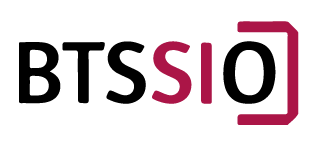 https://www.btsinfo.fr/
Plus de 158 établissements dans le monde
référentiel BTS SIO 2020
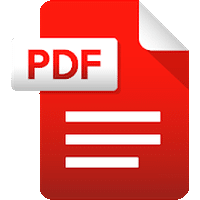 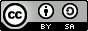 Crédits : David Roumanet, Valérie Martinez et l’équipe du réseau Certa
‹#›